Своя игра “Путешествие в Древний Египет”
Основной материал для письма у древних египтян
Папирус
Значки, которые египтяне называли «божественная речь», «священное письмо»
Иероглифы
Каким цветом писали абзацы?
Красным
Значки в египетской письменности передавали только эти звуки
Согласные
Этот фараон совершил во II тысячелетии до н.э. ряд завоевательных походов в Нубию, Сирию и другие страны
Тутмос III
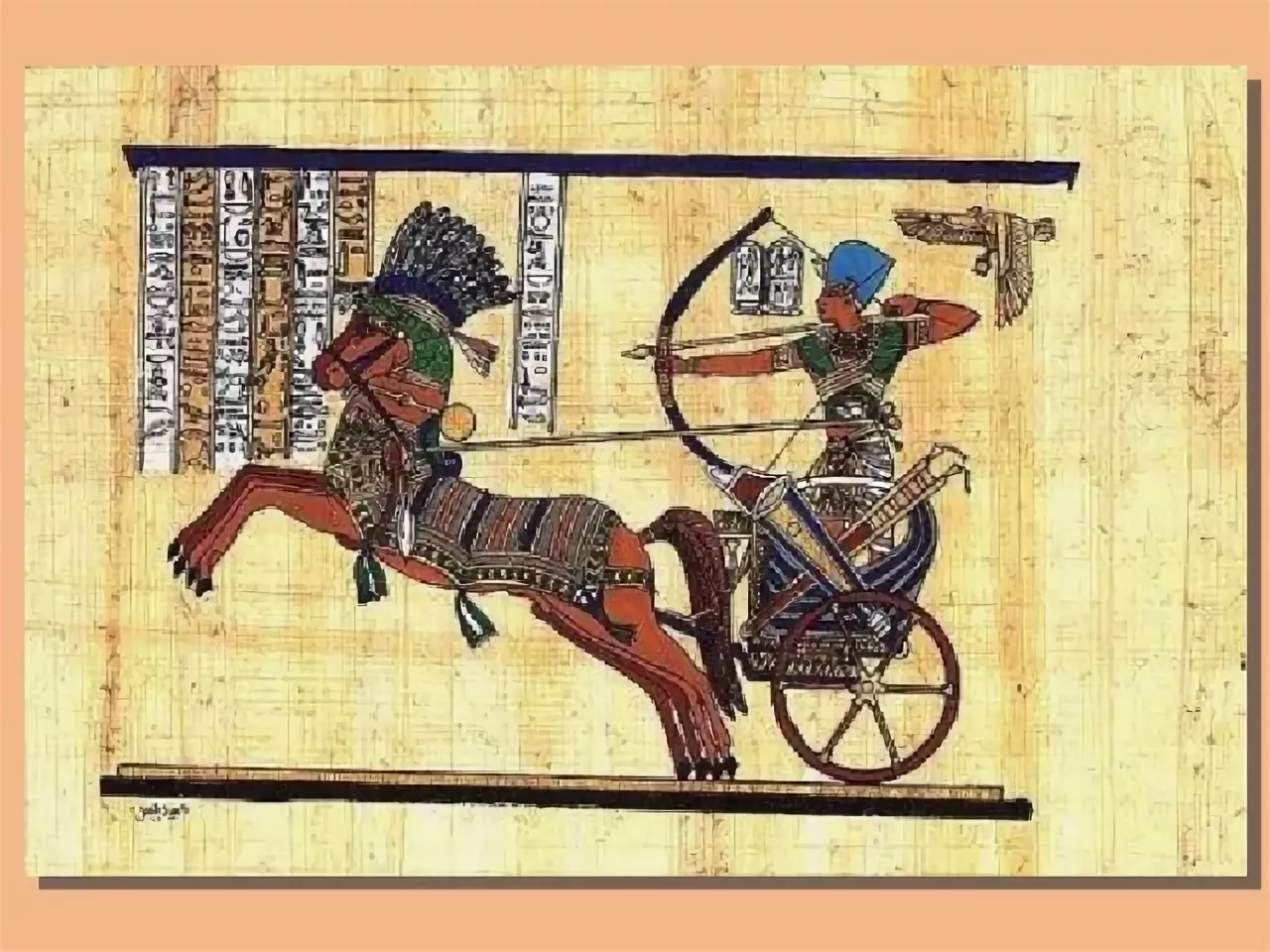 Гробницу этого фараона Говард Картер нашёл абсолютно нетронутой
Тутанхамон
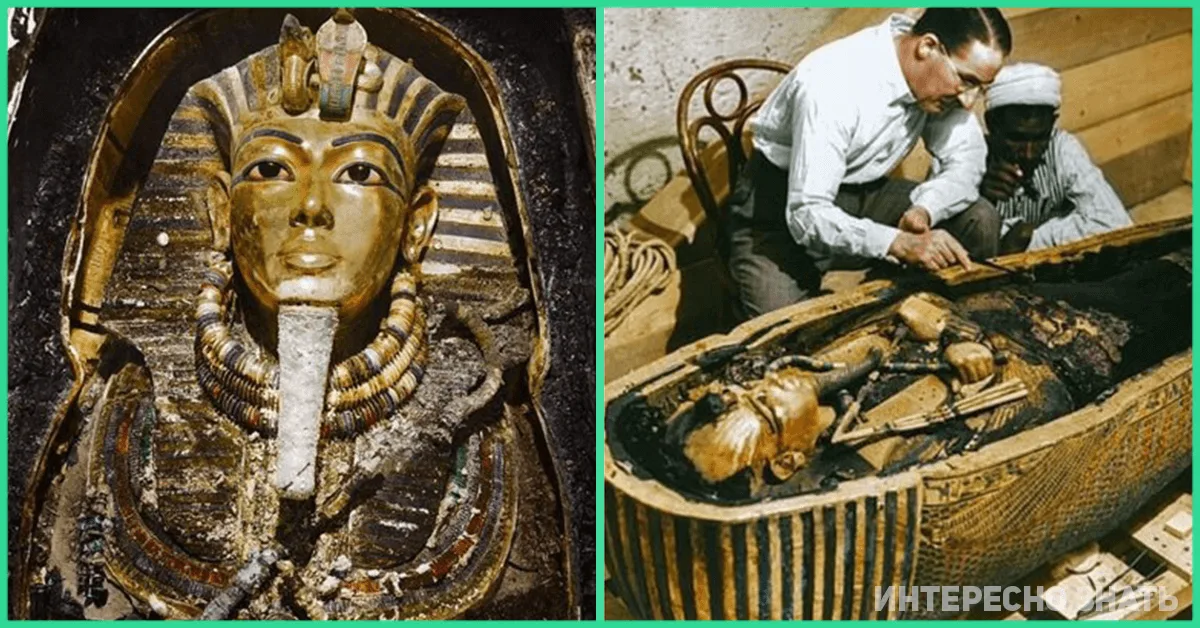 Пирамида этого фараона известна как одно из семи чудес света
Пирамида Хеопса
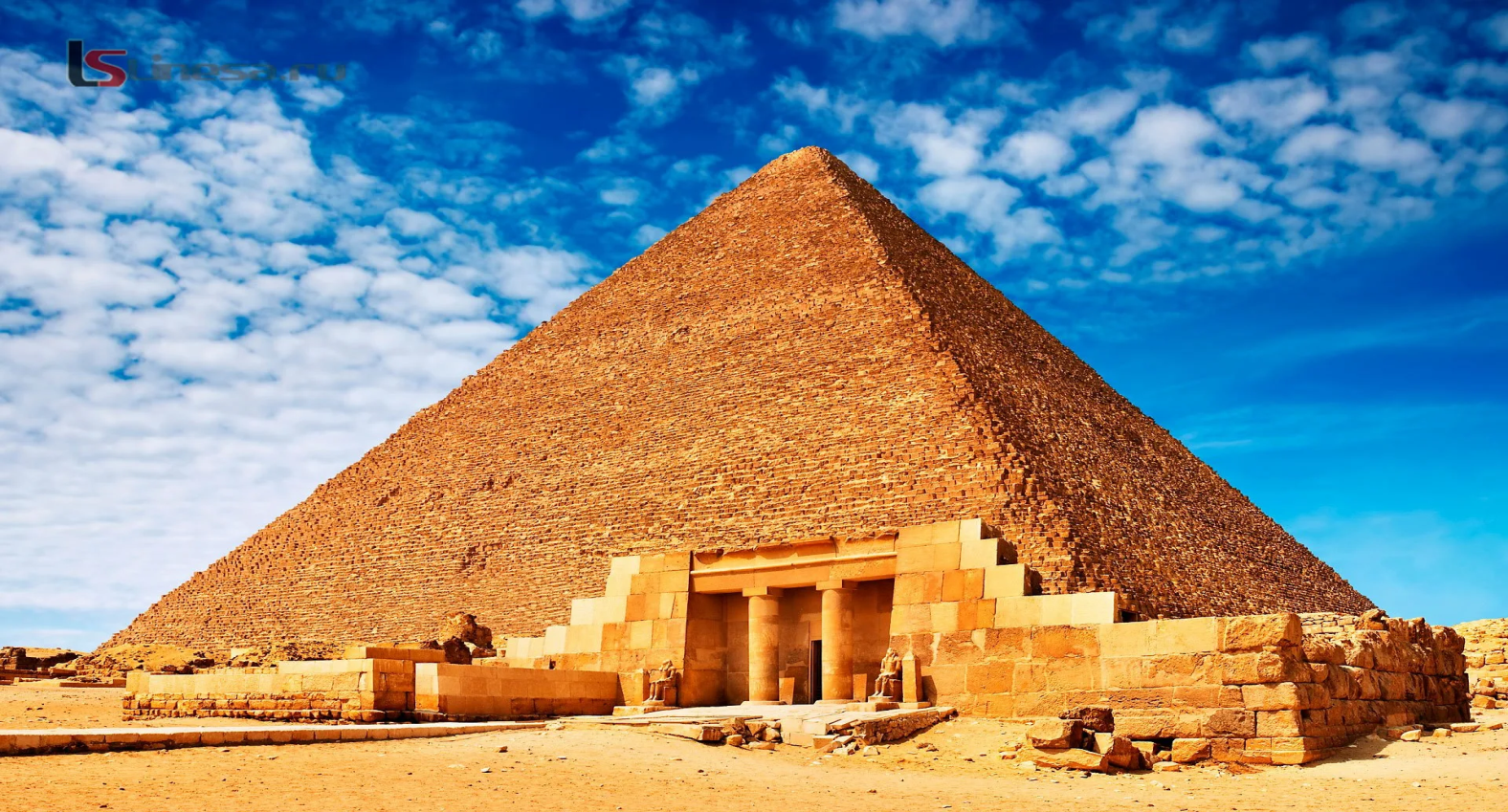 Именно для этого фараона была построена первая в мире ступенчатая пирамида
Пирамида Джосера
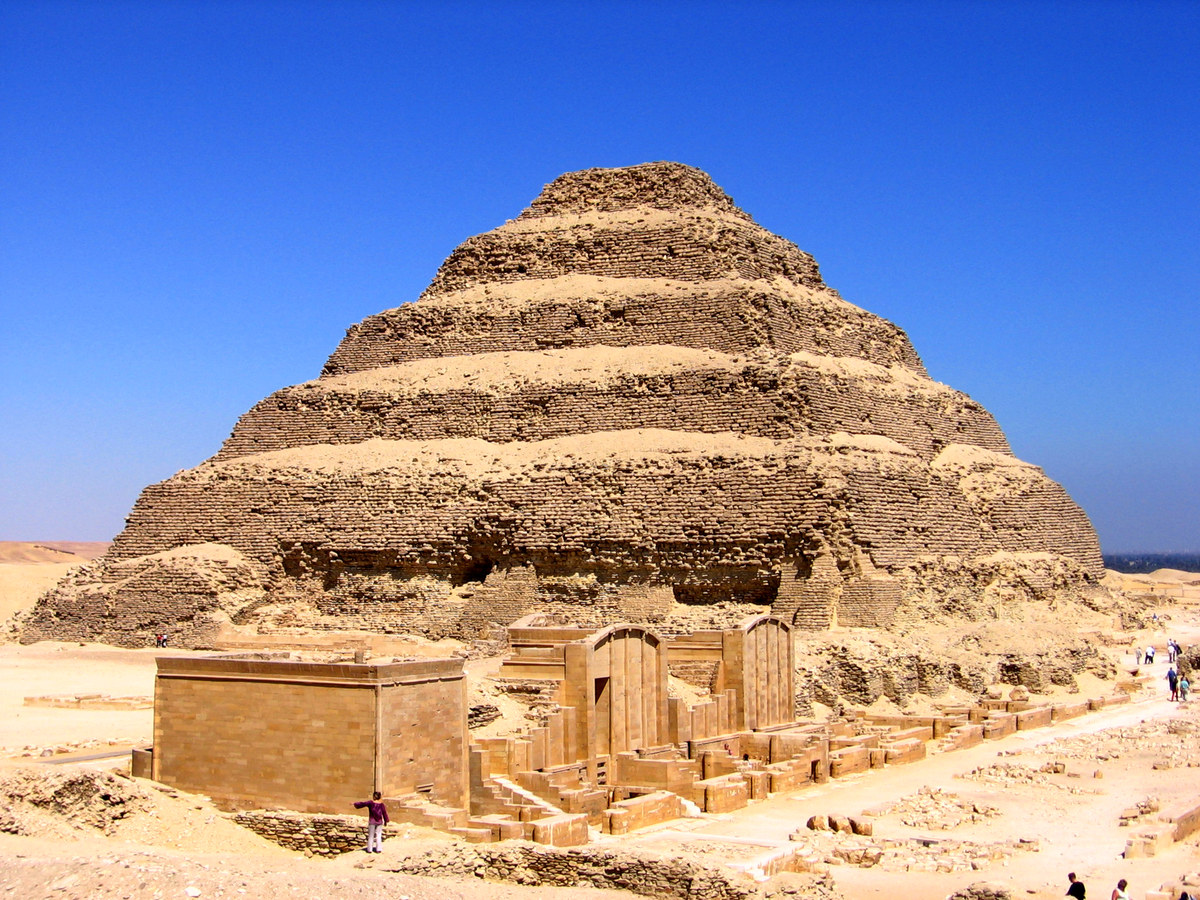 Этого бога египтяне считали самым главным, могущественным и прекрасным
Амон или Амон-Ра
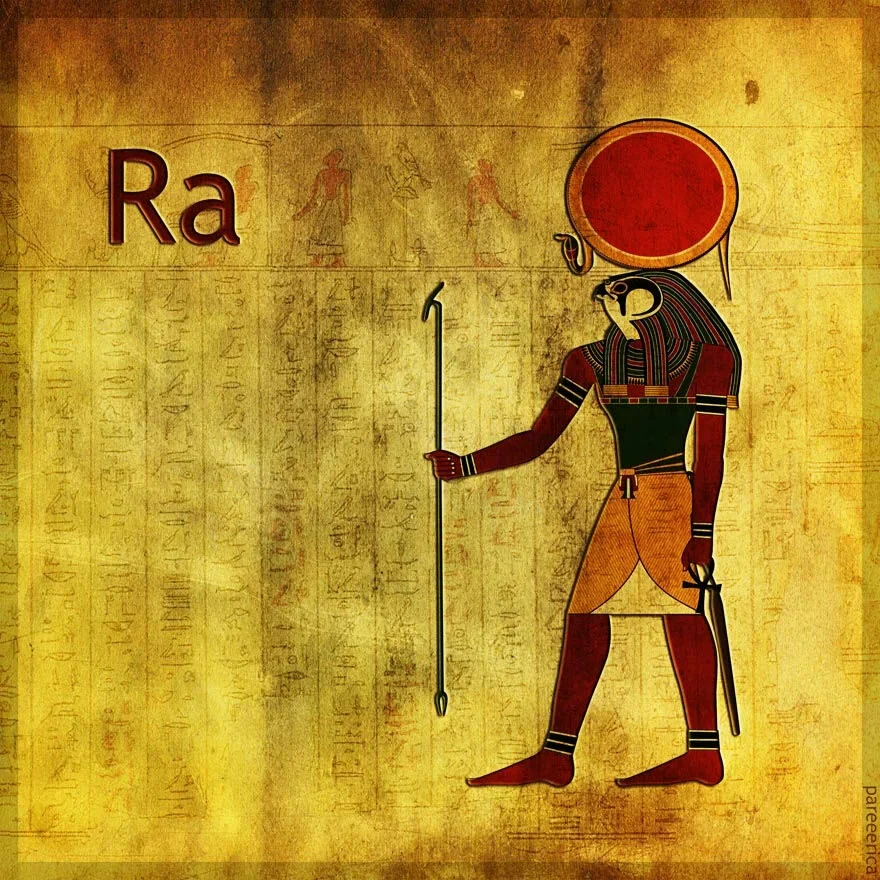 Эту богиню покровительницу женщин и их красоты – египтяне изображали в виде черной кошки
Баст или Бастет
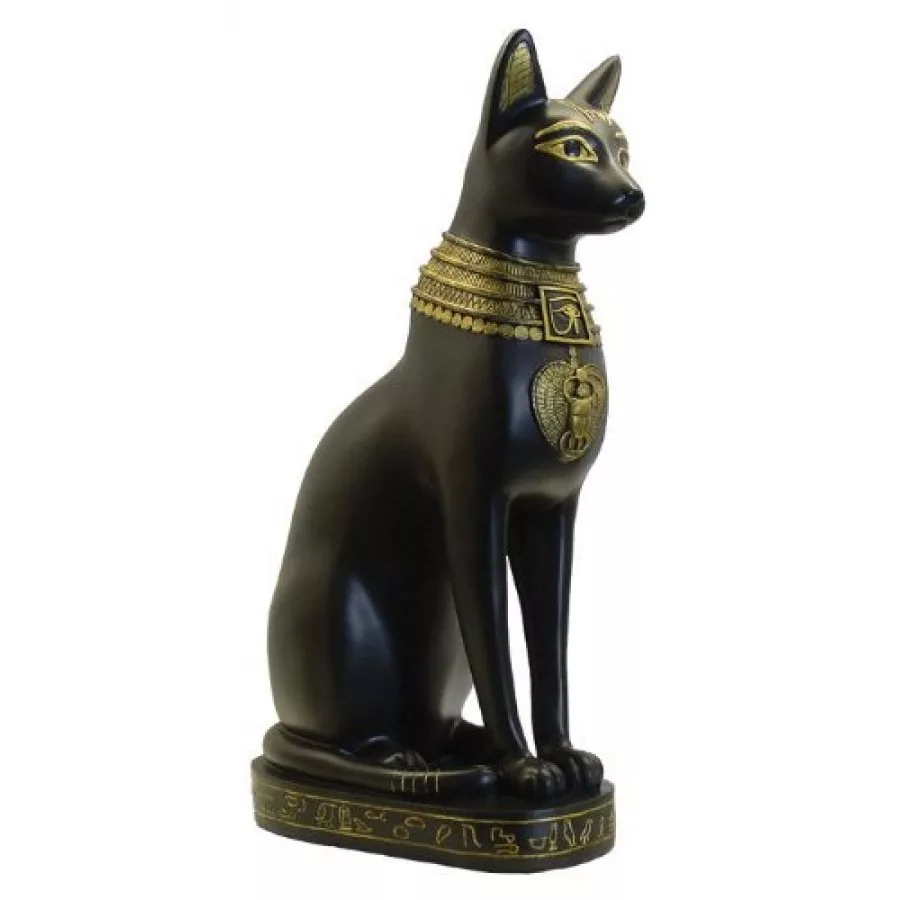 Этот бог был богом пустыни, песчаных бурь и непогоды
Сет
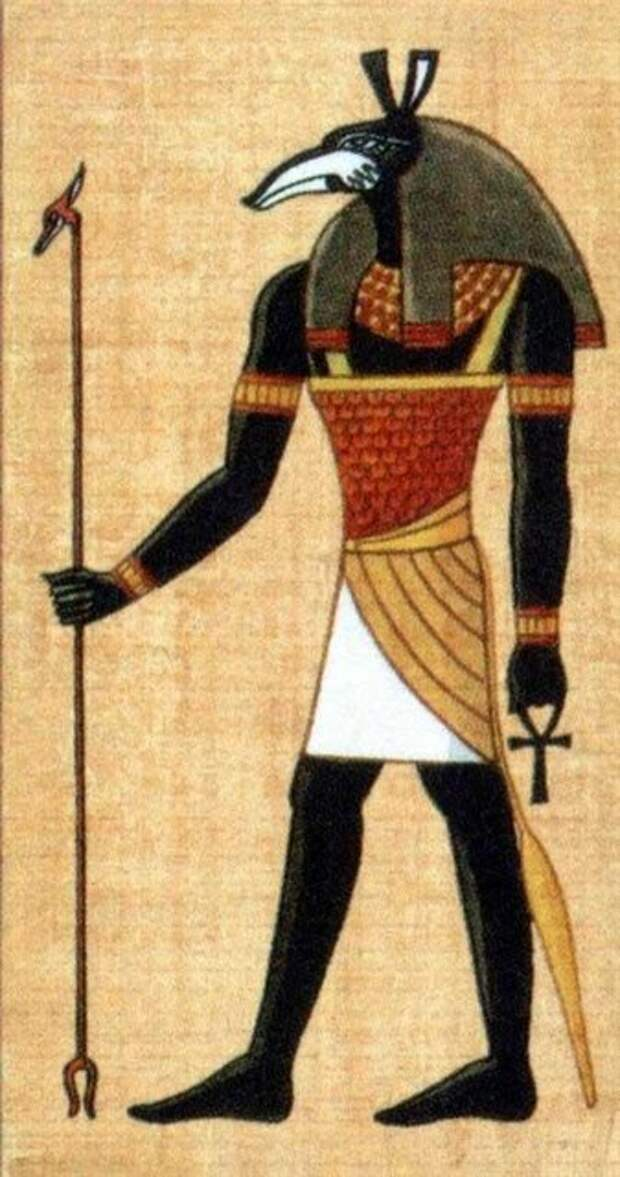 Бог плодородия, по мнению египтян, научивший их выращивать зерно и виноград, печь хлеб
Осирис
Верховный главнокомандующий египетской армии
Фараон
Два рода войск, из которых состояла египетская армия
Пехота и колесницы
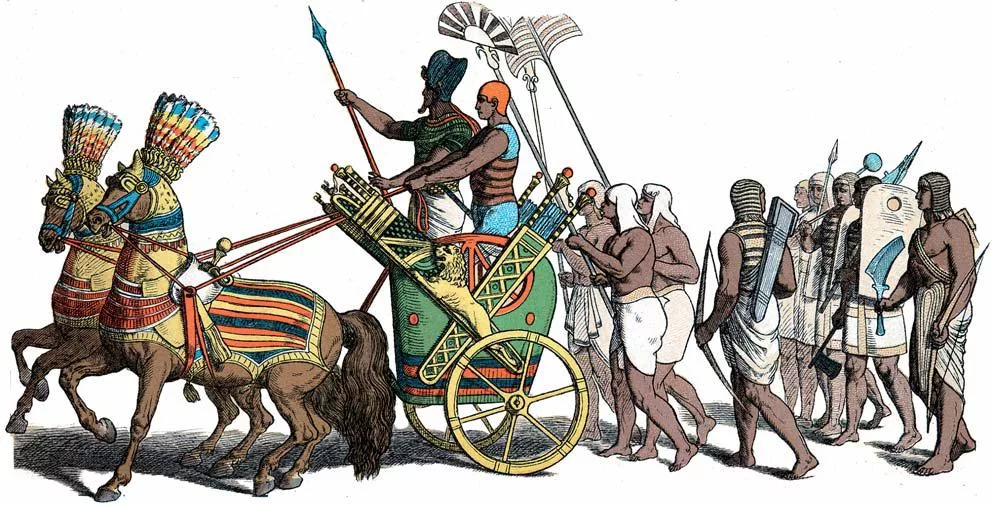 Из этого материала египтяне изготавливали оружие
Бронза
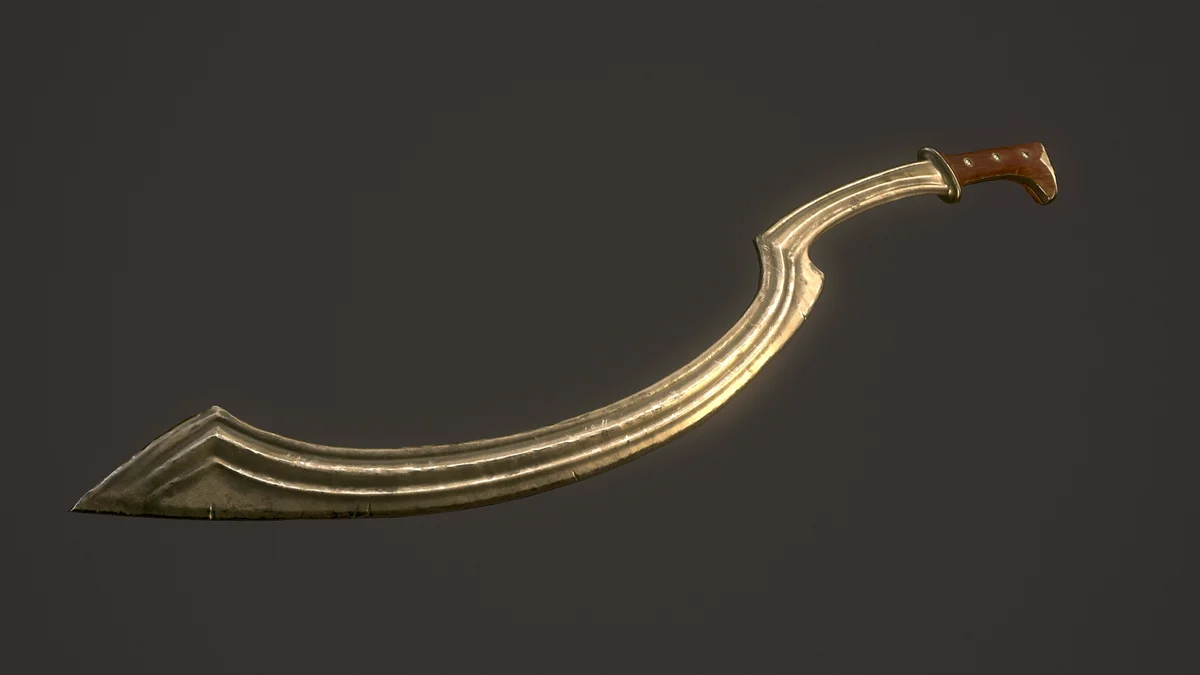 Первая страна, завоеванная египтянами во 2-м тыс. до н.э.
Нубия
Эти сооружения служили египтянам гробницами
Пирамиды
Так назывался гроб, в который клали тело умершего фараона
Саркофаг
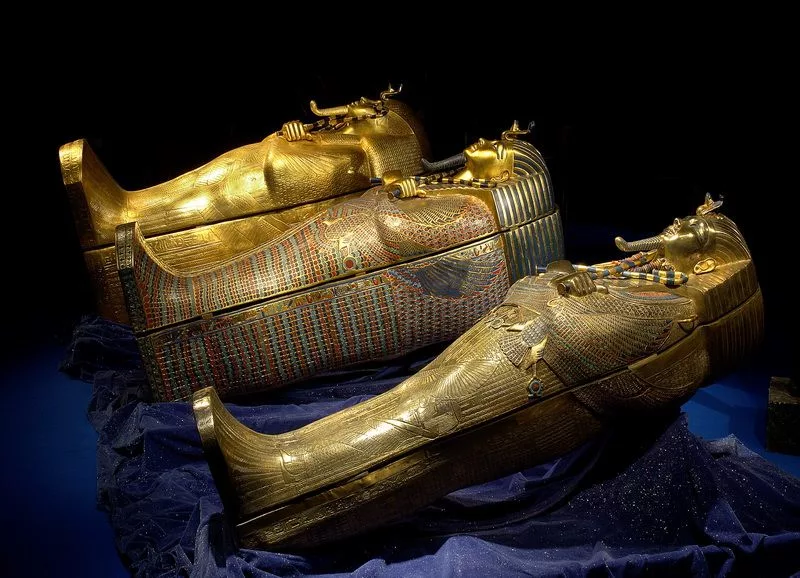 Высушенное и обмотанное бинтами тело человека
Мумия
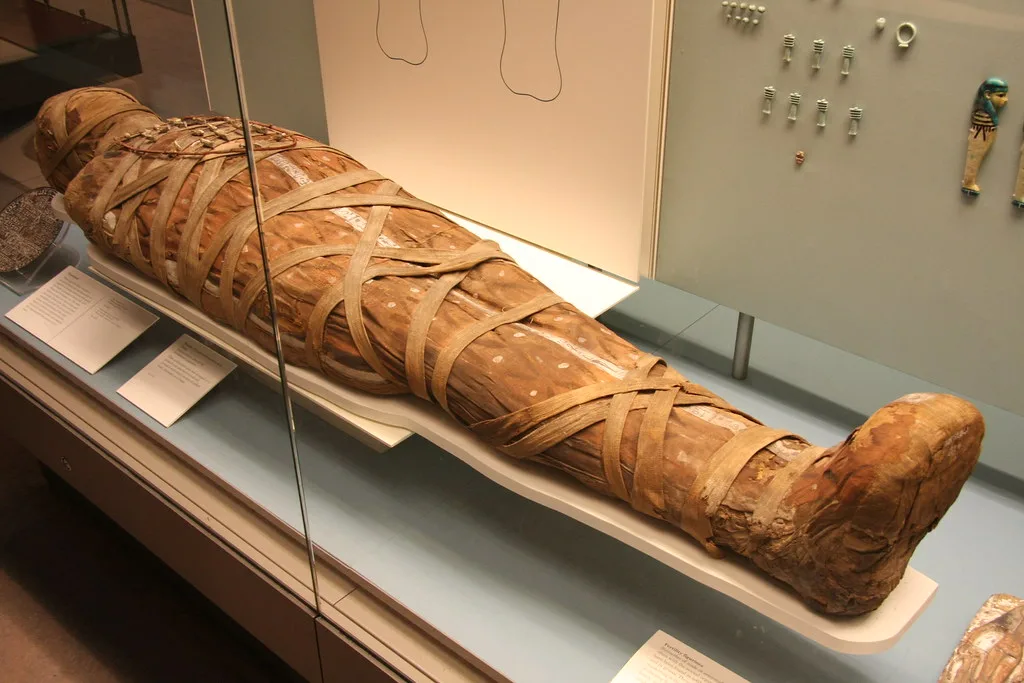 Эту книгу давали египтяне умершему
Книга мёртвых